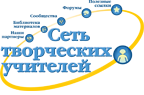 Программа по изобразительному искусству под редакцией Б.М. Неменского для 1 класса
Тема: Здравствуй, лето!

Система уроков: урок любования
© Беленькая Людмила Владимировна, 
учитель ИЗО, МХК и черчения МБОУ СОШ №17 г.Красноярска
Д
Я
О
Ь
В
Д
И
А
,
С
Н
1 КЛАСС
ЗДРАВСТВУЙ, ЛЕТО!
Путешествие в лето мы начнем с игры «Угадай»
УГАДАЙ
ПОДСОЛНУХ
ПИОН
ШИШКА
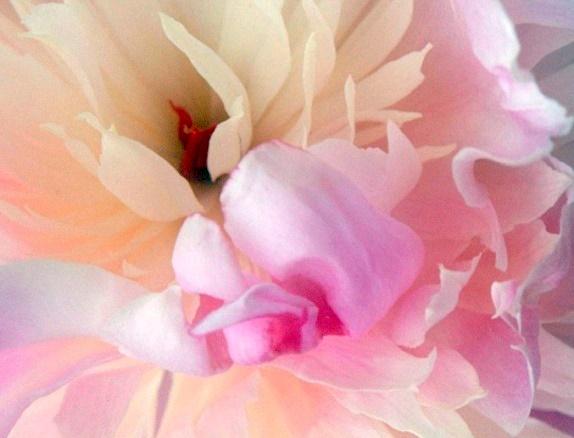 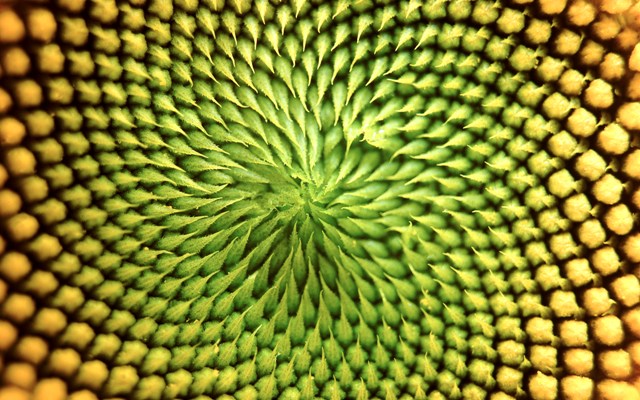 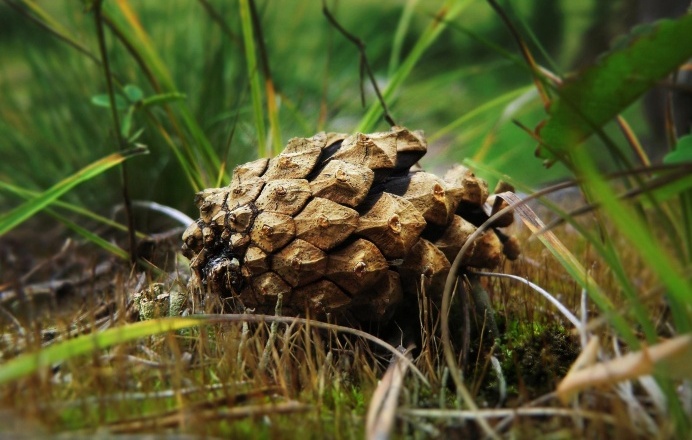 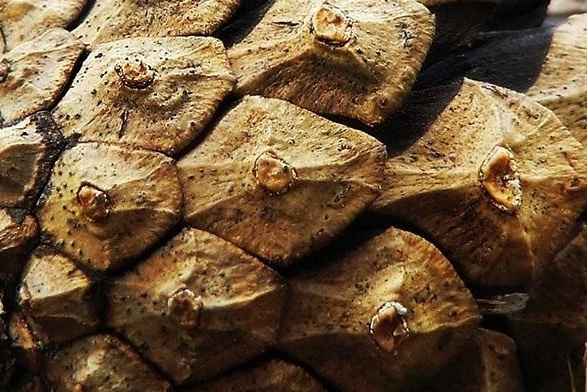 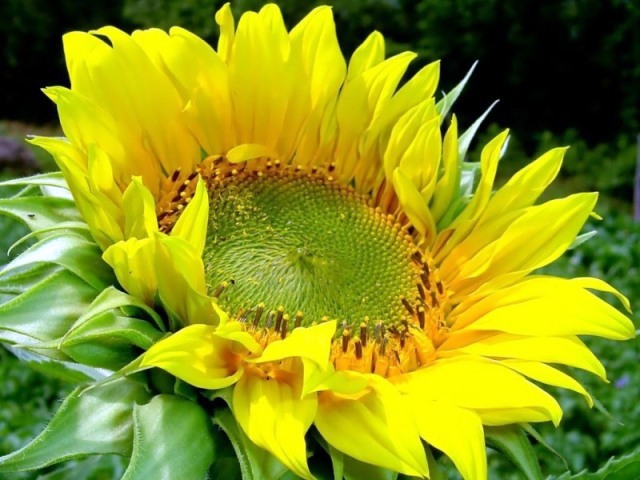 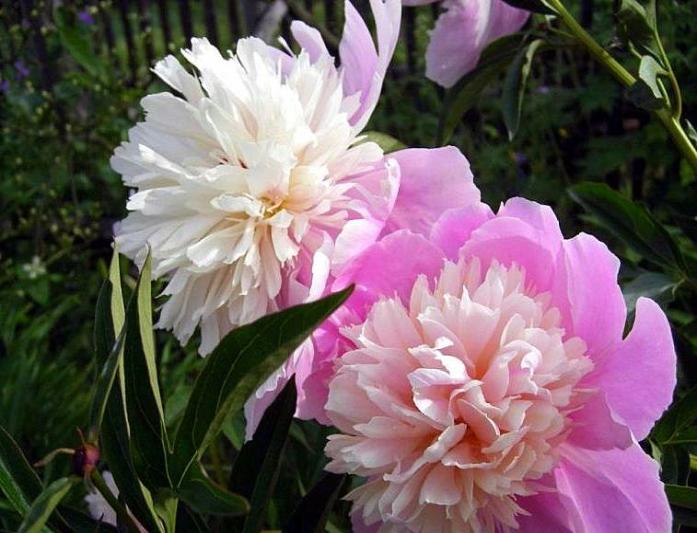 УГАДАЙ
БАБОЧКА
СТРЕКОЗА
УЛИТКА
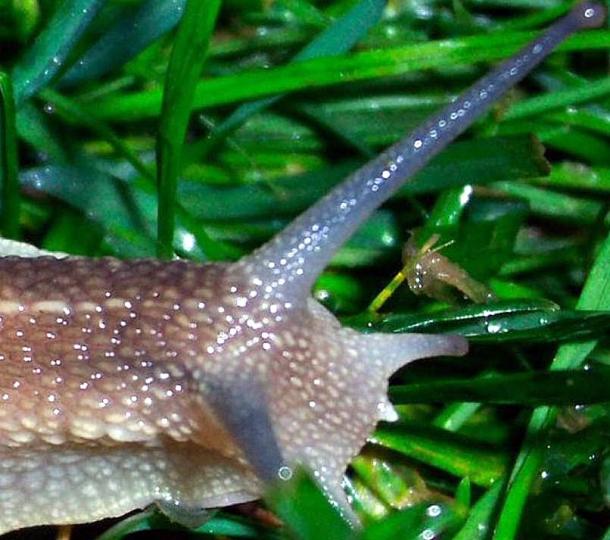 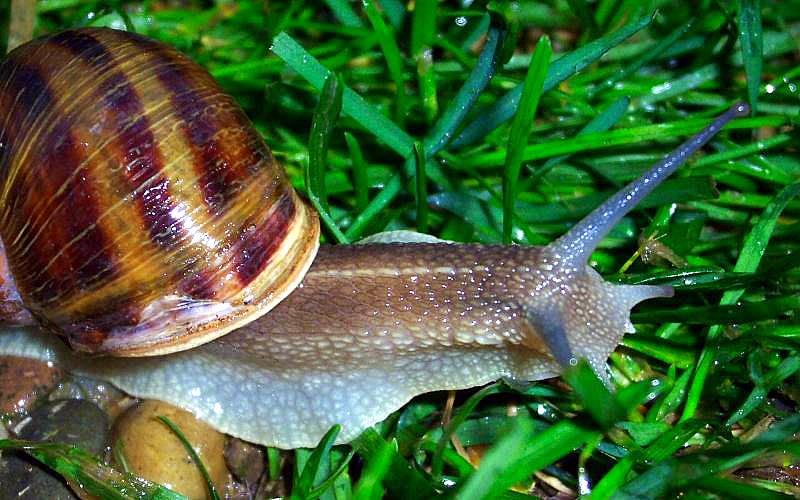 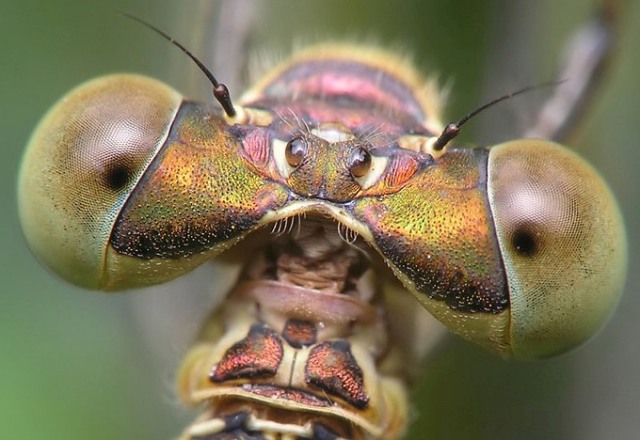 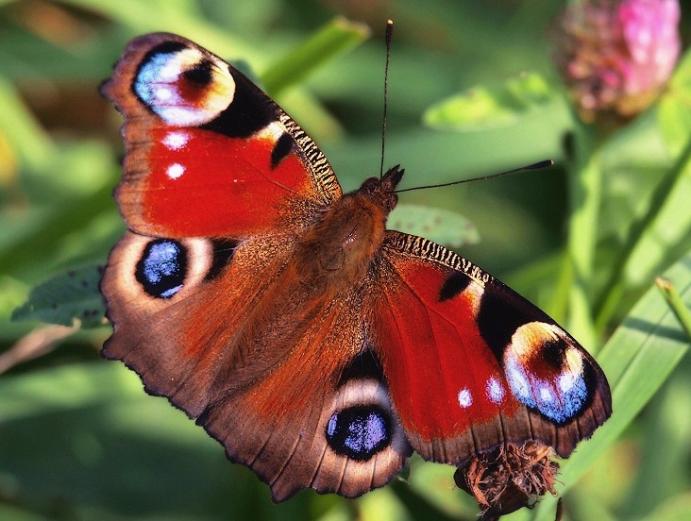 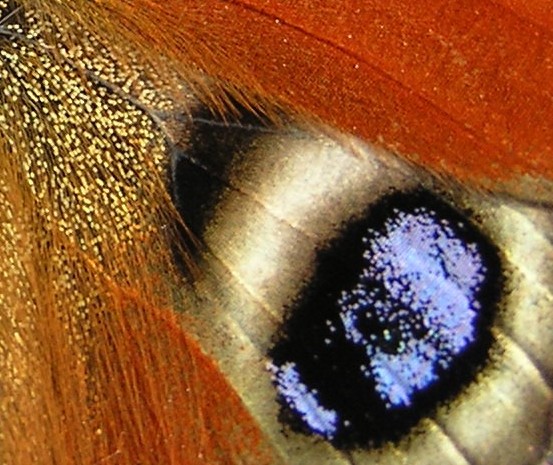 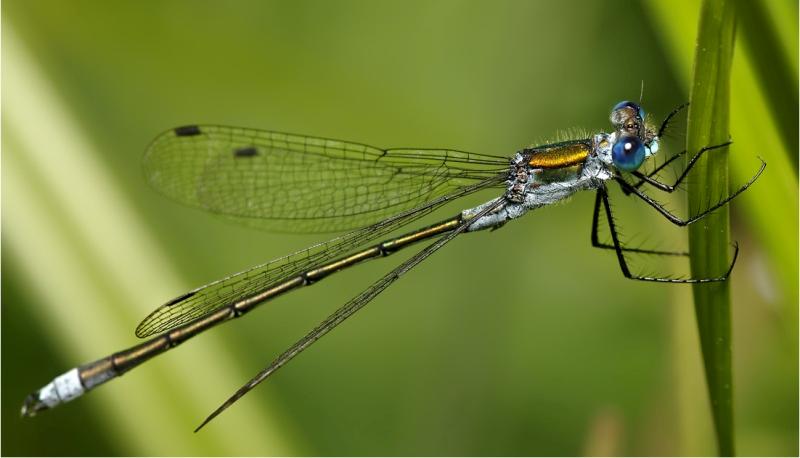 УГАДАЙ
ОДУВАНЧИК
МУХОМОР
РОСА
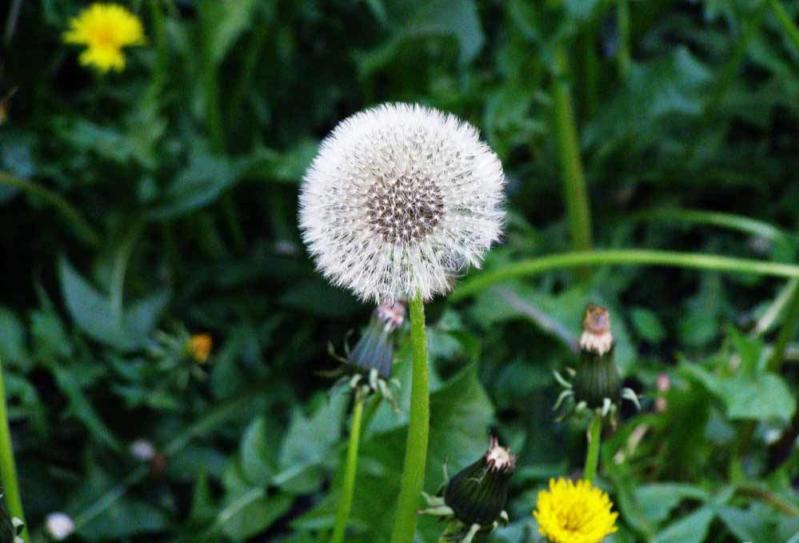 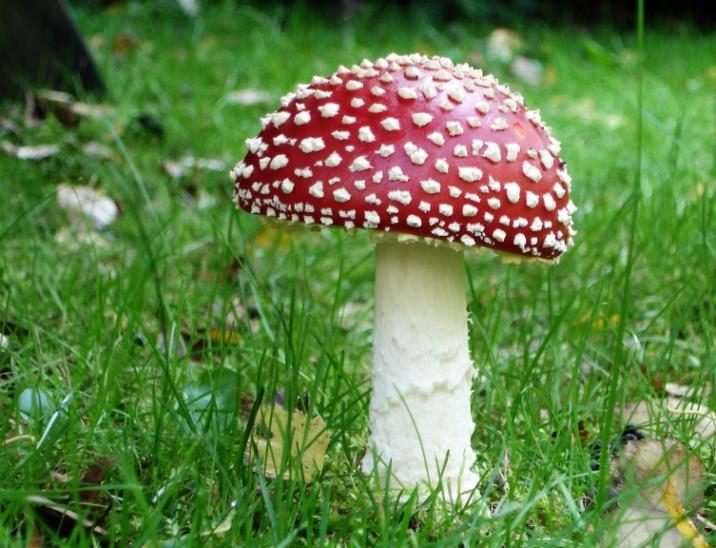 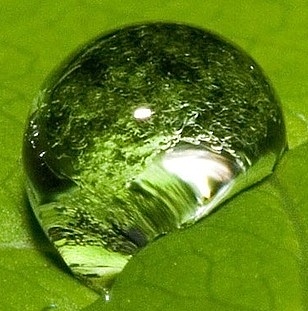 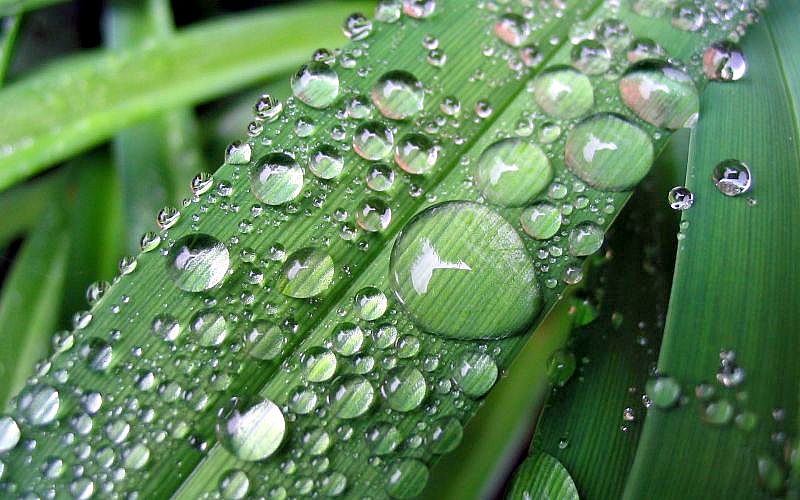 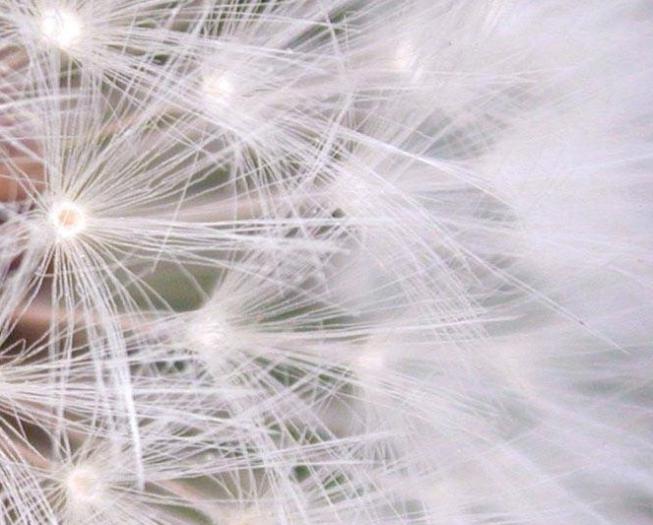 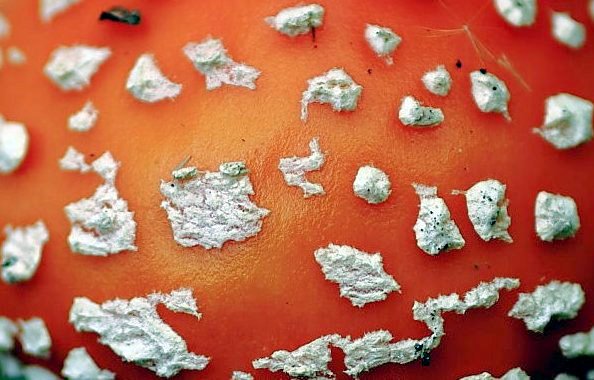 УГАДАЙ
КОРА БЕРЕЗЫ
КЛОП ПОЖАРНИК
ПАУТИНА
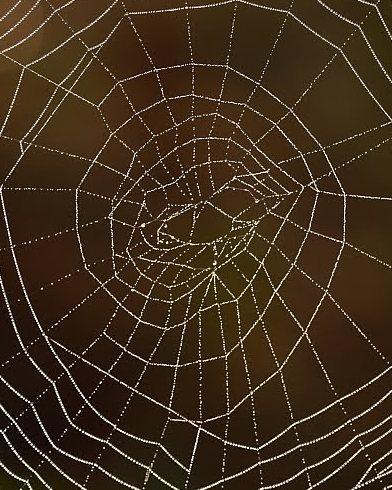 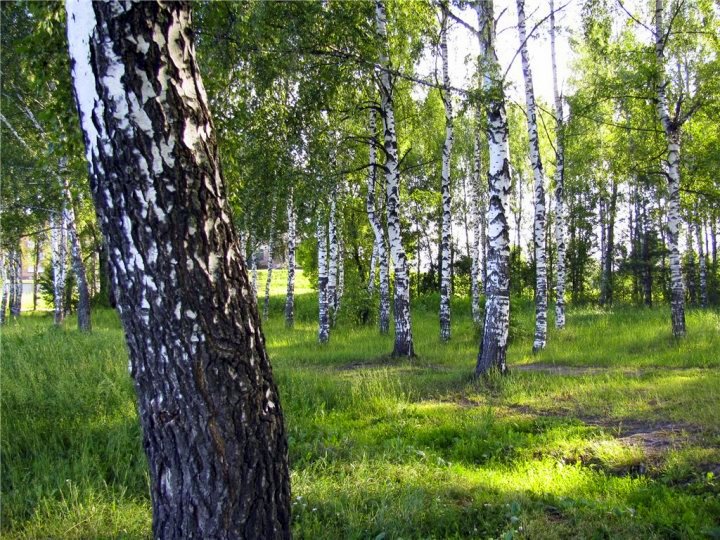 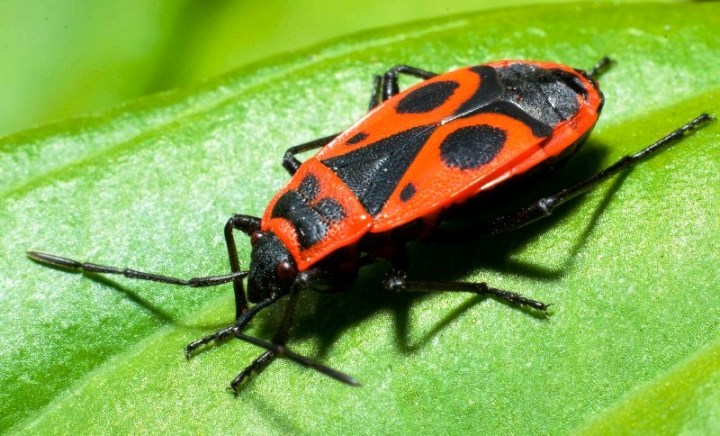 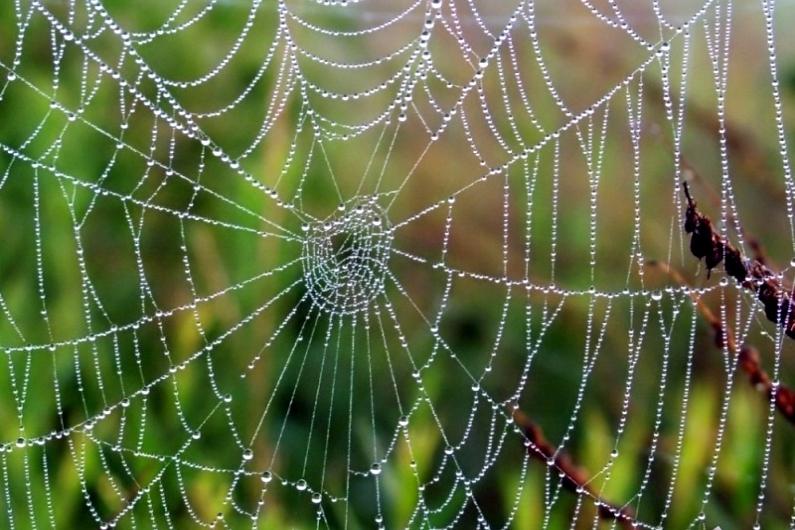 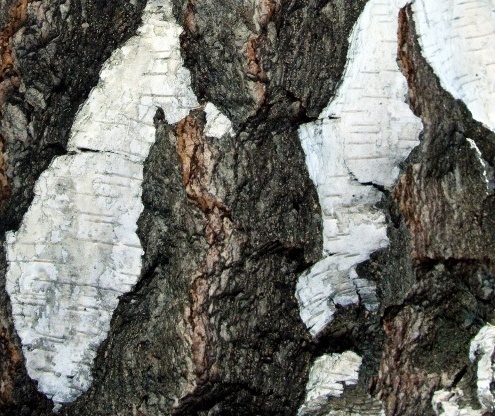 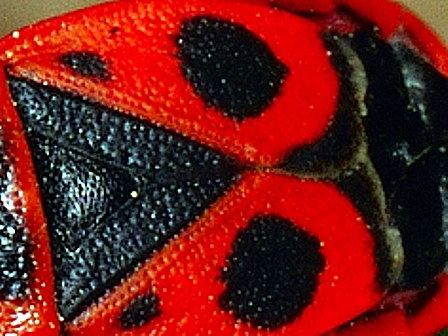 ФИЗКУЛЬТМИНУТКА
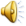 ?  ЛЮБОВАТЬСЯ  ?
РАССМАТРИВАТЬ
НАБЛЮДАТЬ
ВОСХИЩАТЬСЯ
ПОЛУЧАТЬ УДОВОЛЬСТВИЕ
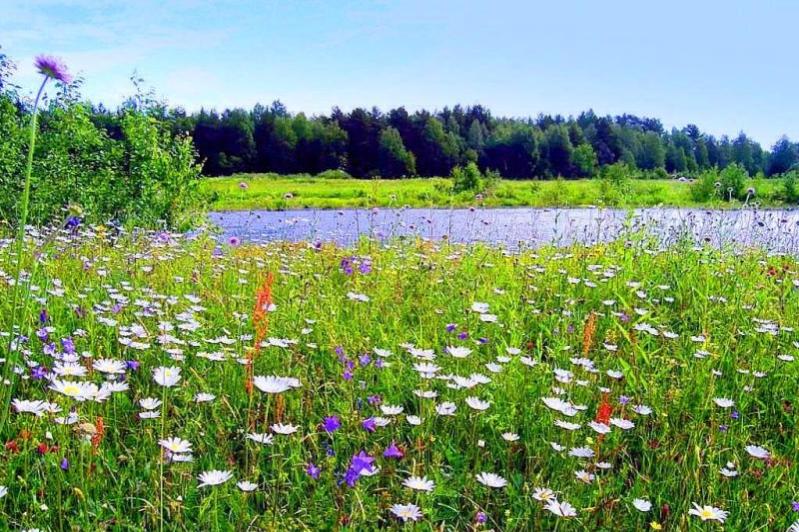 Чтобы выйдя на опушку,
- Что ты мне подаришь, лето?
В небе радугу-дугу!
И ромашки на лугу!
- Что еще подаришь мне?
Сосны, клены и дубы,
Землянику и грибы,
И она тебе в ответНагадала много лет!
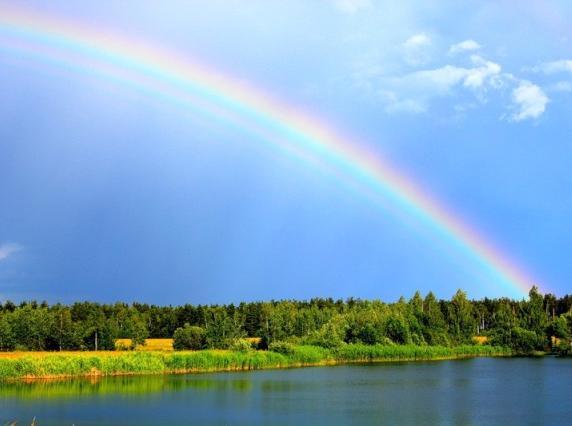 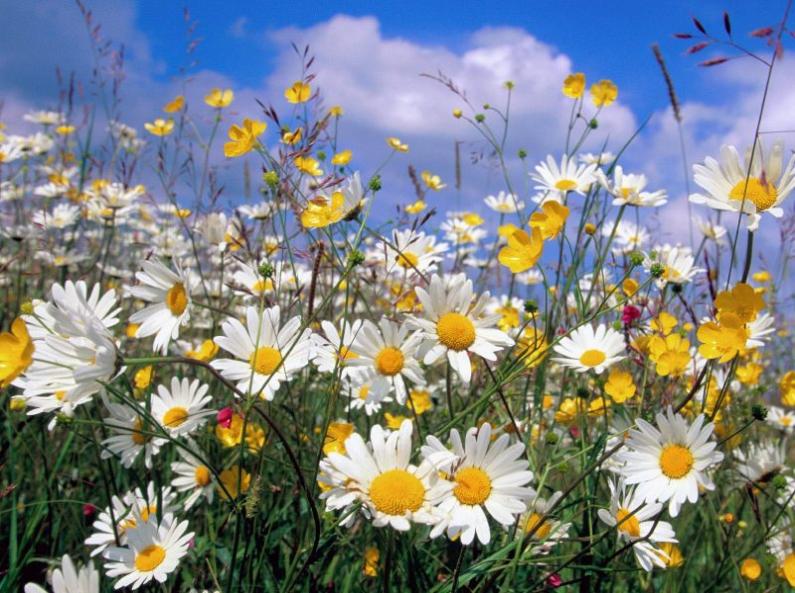 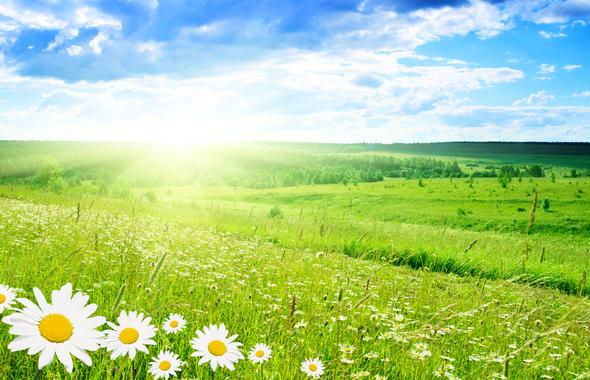 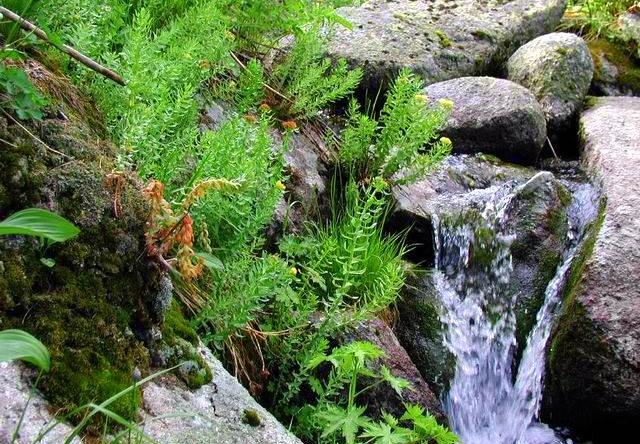 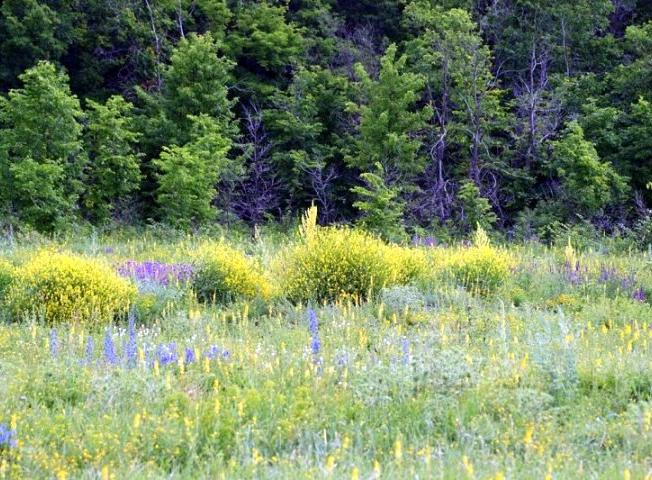 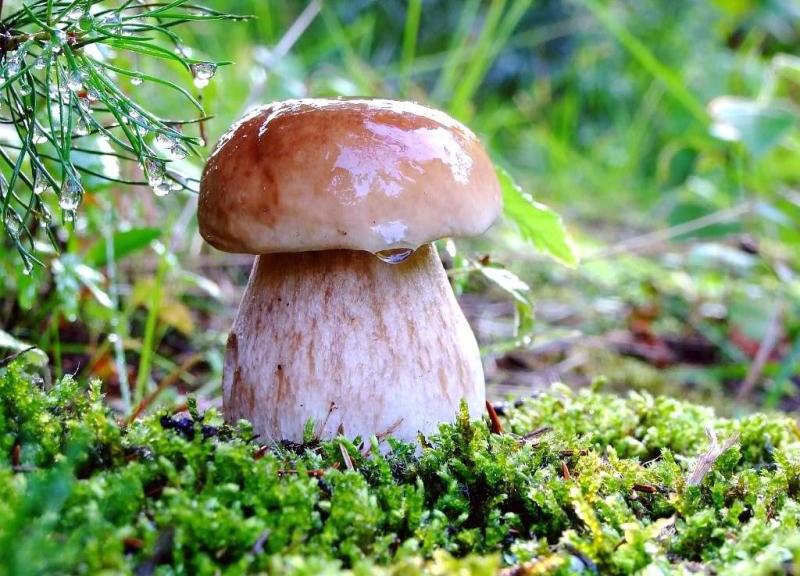 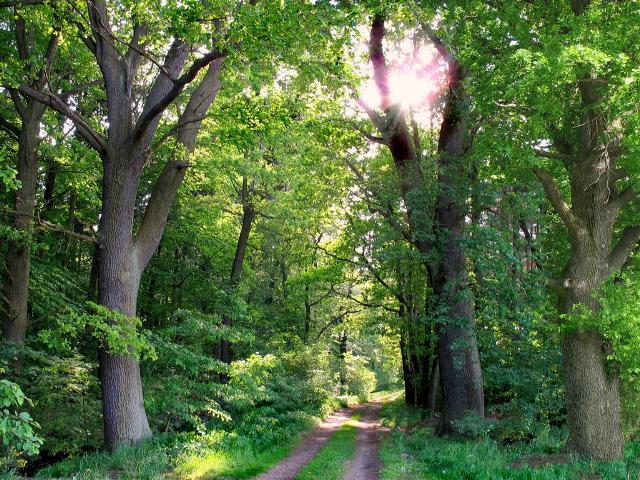 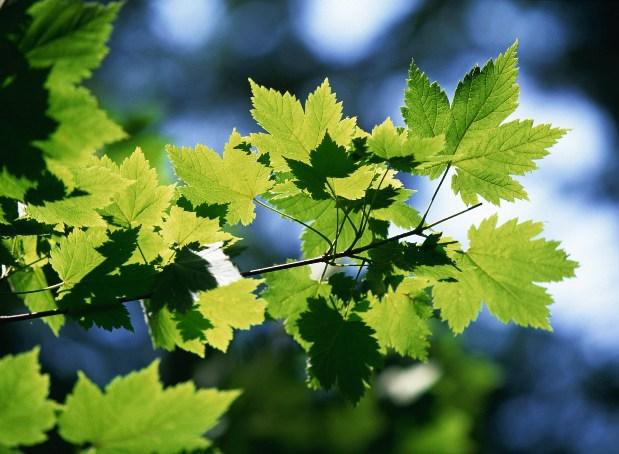 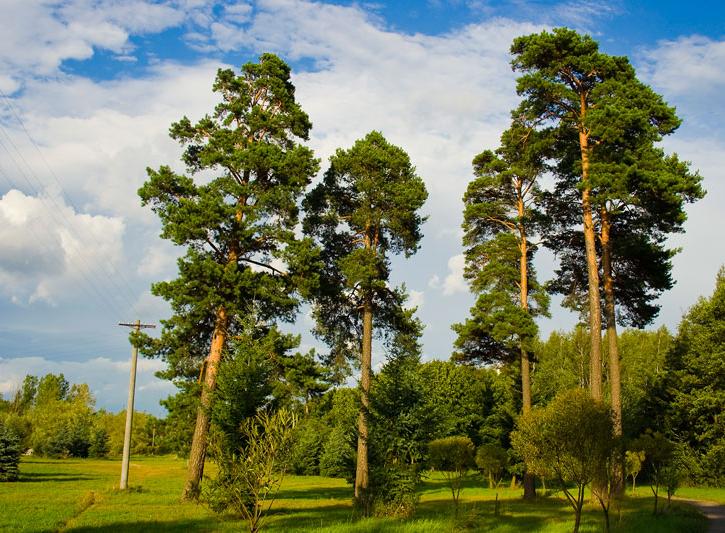 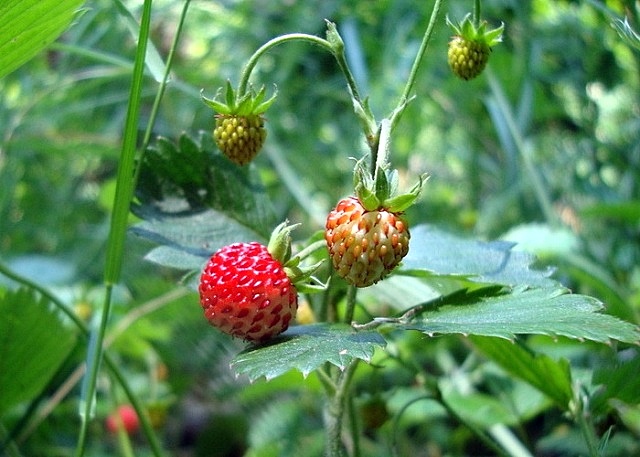 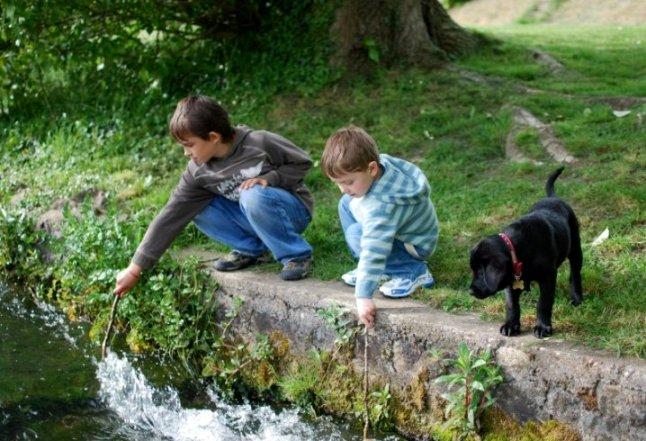 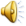 Ты погромче крикнул ей:«Погадай мне поскорей!»
- Много солнечного света!
- Ключ, звенящий в тишине,
Подарю тебе кукушку,
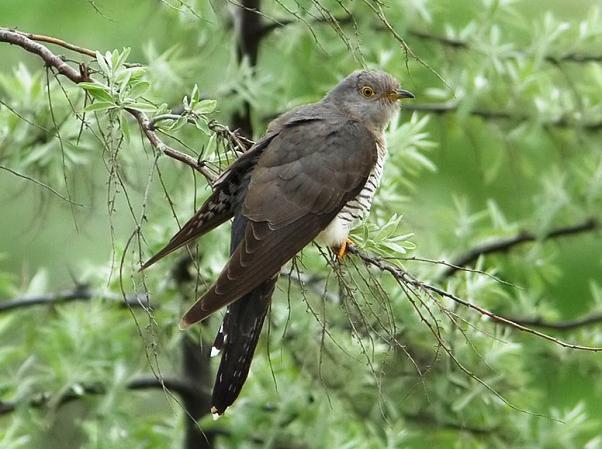 ЛЮБУЕМСЯ НАСЕКОМЫМИ
ЛЮБУЕМСЯ ЯЩЕРИЦЕЙ
ЛЮБУЕМСЯ ПТИЦАМИ
ЛЮБУЕМСЯ ЖИВОТНЫМИ
ЛЮБУЕМСЯ ВОСХОДОМ
ЛЮБУЕМСЯ ЗАКАТОМ
ЛЮБУЕМСЯ КОСТРОМ
ЛЮБУЕМСЯ КАМНЯМИ
ЛЮБУЕМСЯ ВЕТОЧКОЙ
ЛЮБУЕМСЯ ЦВЕТАМИ
ЛЮБУЕМСЯ ГРИБАМИ
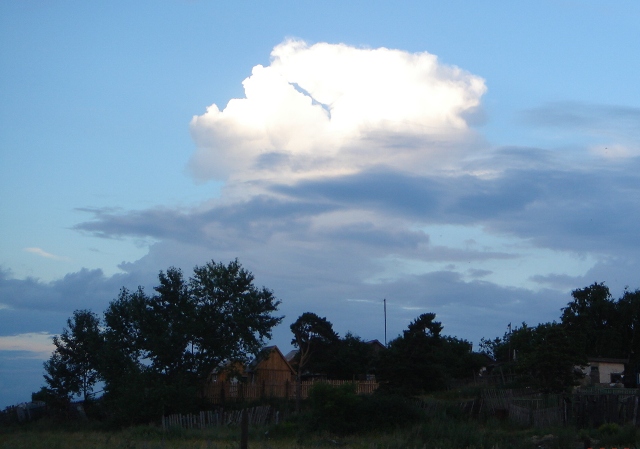 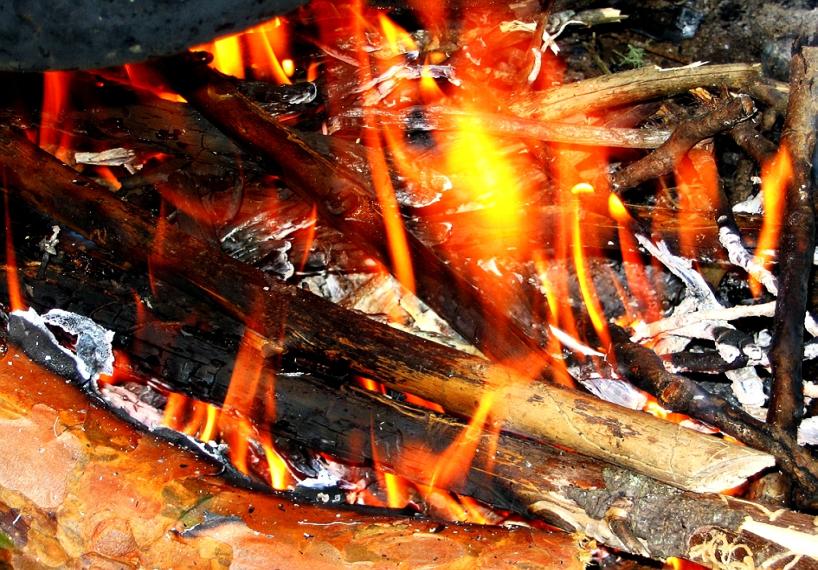 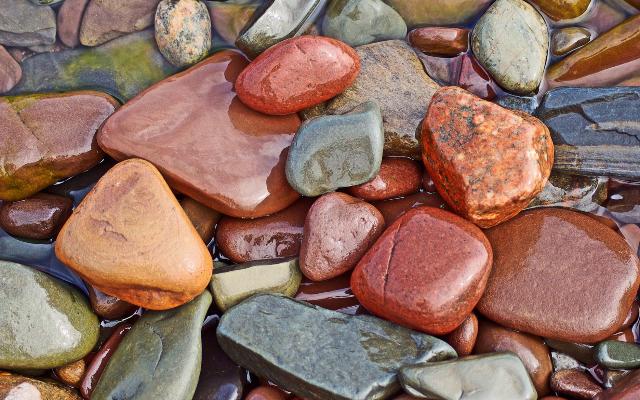 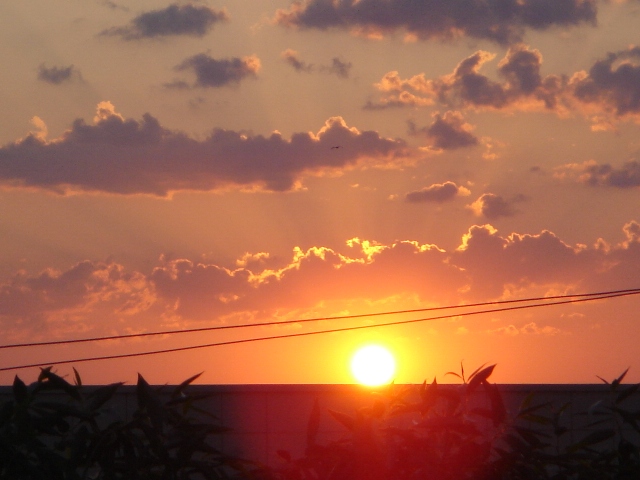 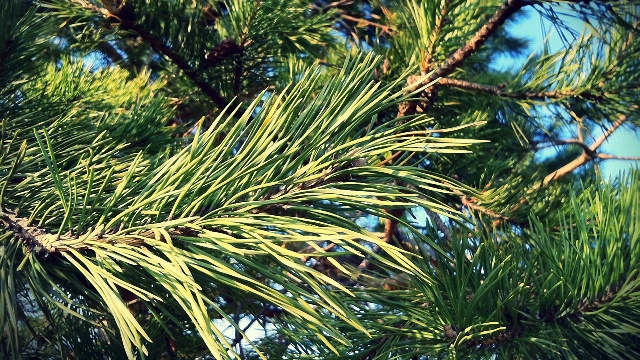 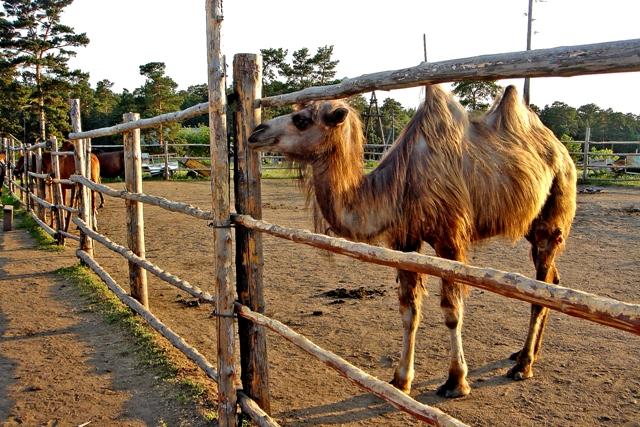 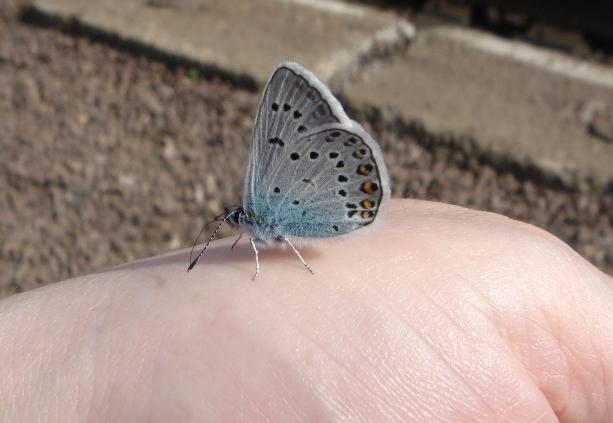 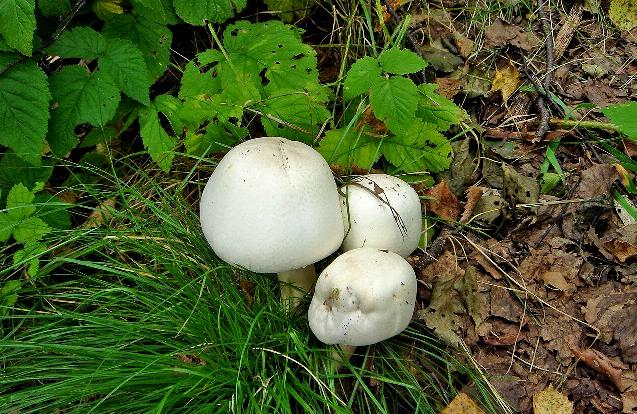 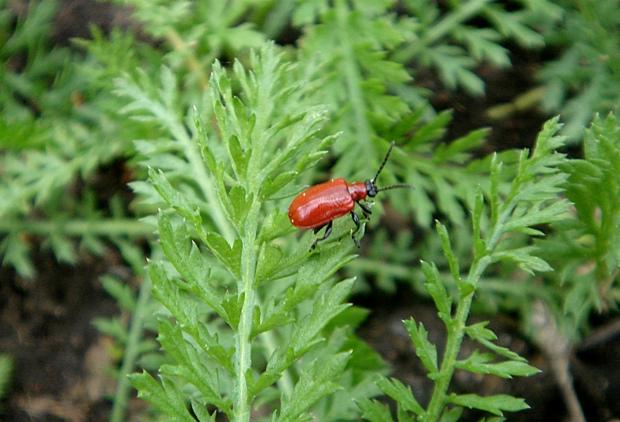 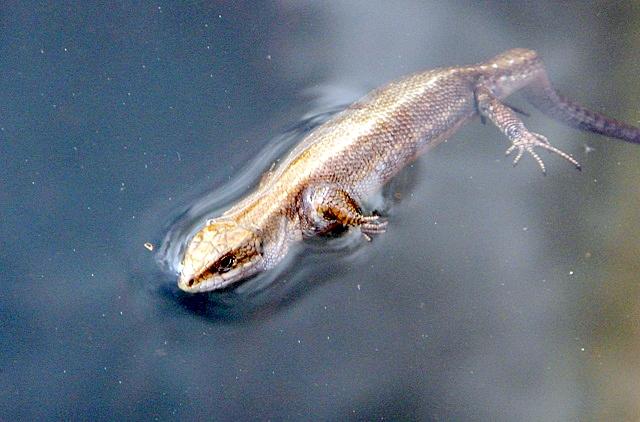 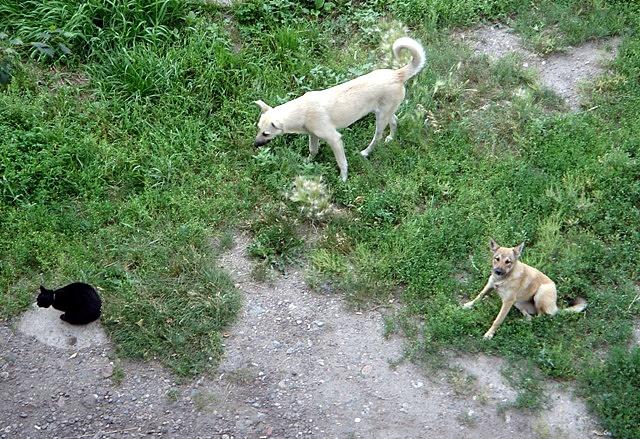 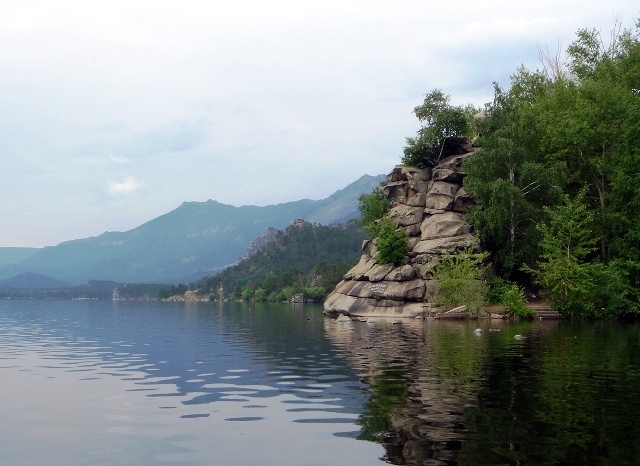 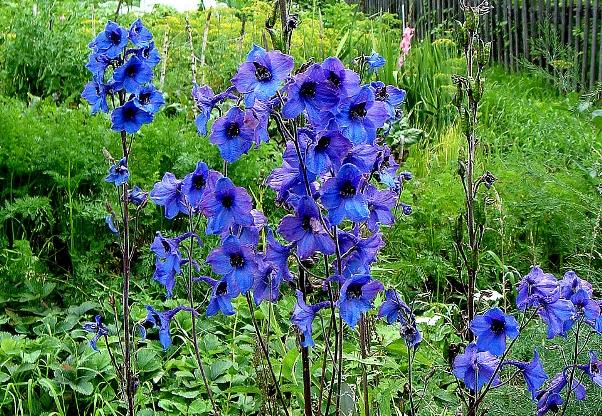 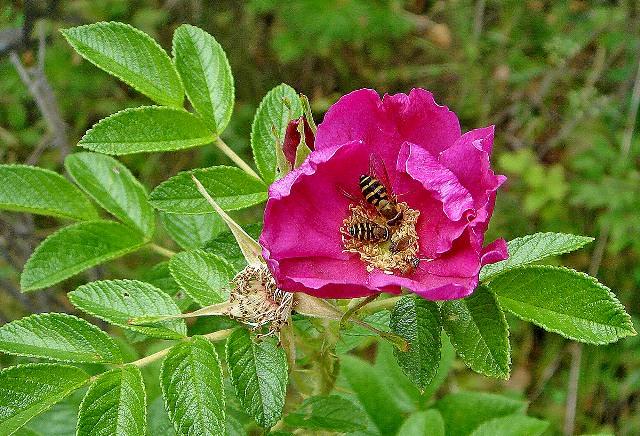 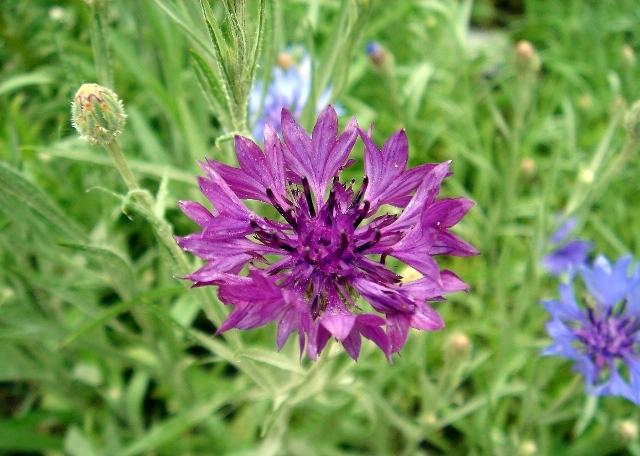 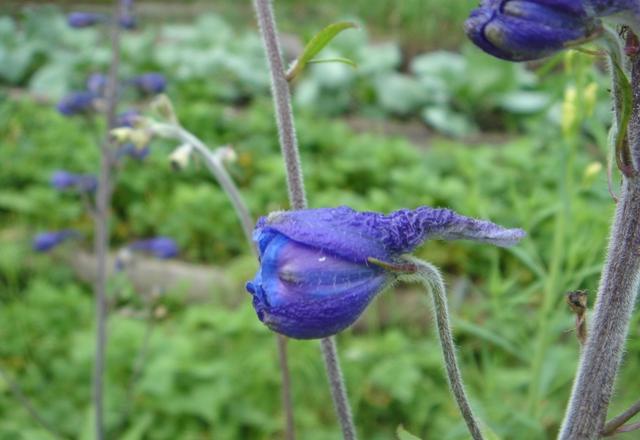 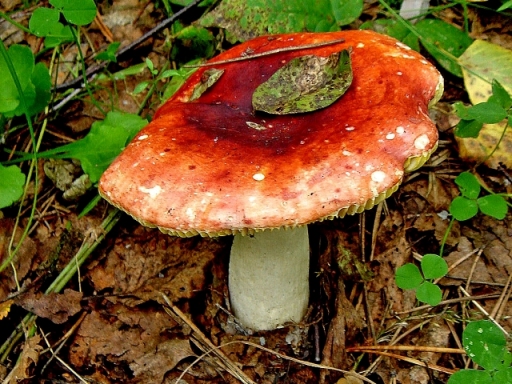 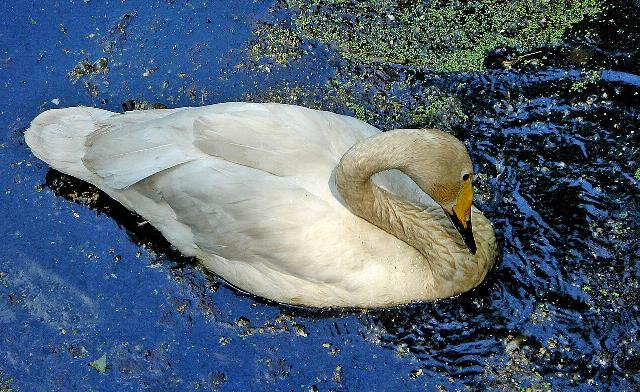 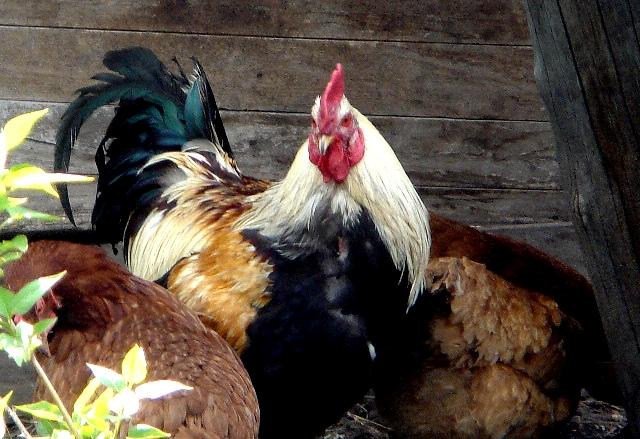 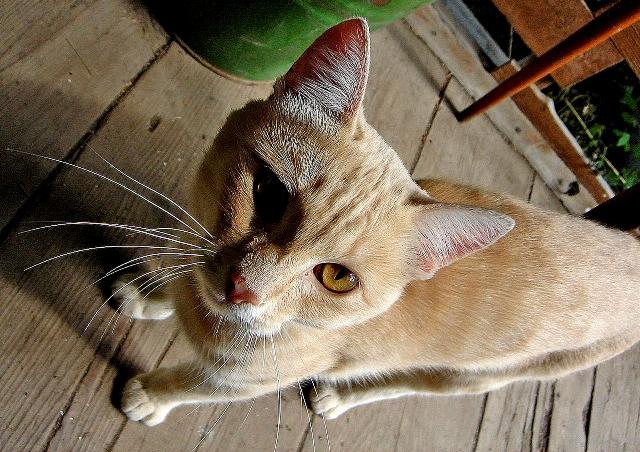 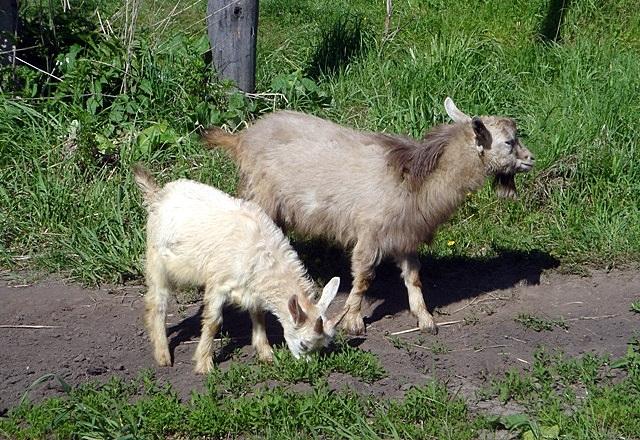 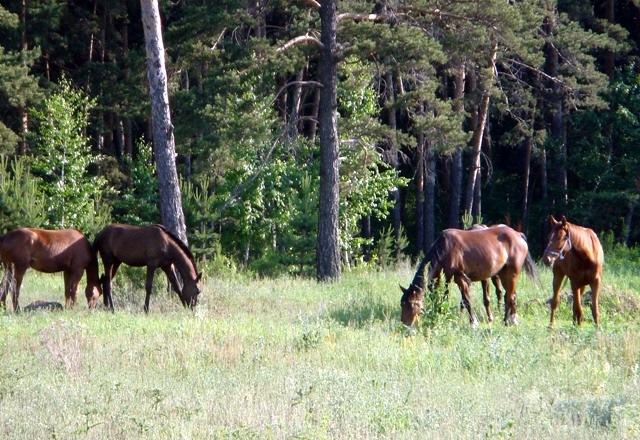 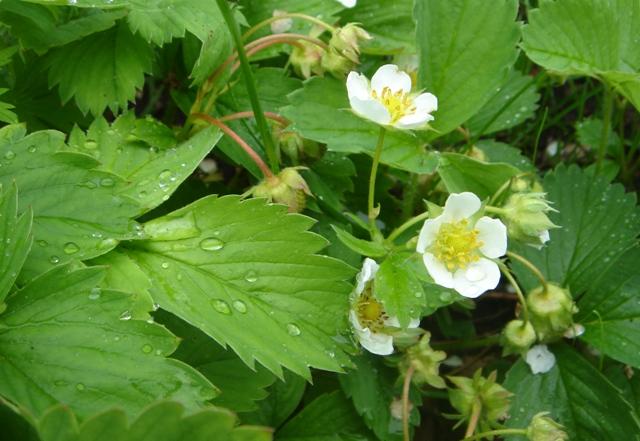 Дед Мороз 
и 
лето
Д
С
У
Й
А
Т
В
,
З
Р
В
ЛЕТО !
Информационные источники:
Слайд 4.
http://rewalls.com/pic/201011/1024x768/reWalls.com-8592.jpg пион
http://gallery.forum-grad.ru/files/4/8/3/6/4/grotefoto-griwqedi.jpg пион
http://www.gandex.ru/upl/oboi/g_mac120.jpg подсолнух
http://wallpaper.zoda.ru/bd/2007/11/24/a854e846601523067f24b64106d8c888.jpg подсолнух
http://rewalls.com/pic/201103/2560x1600/reWalls.com-26589.jpg шишка
Слайд 5.
http://dic.academic.ru/pictures/wiki/files/73/Inachis_io_beentree_brok_2005.jpg павлиний глаз
http://35photo.ru/repost/23/230749_0.jpg  бабочка
http://www.zin.ru/biodiv/img/strek.jpg стрекоза
http://macroid.ru/_data/82/IMG_10-08-02_8041.jpg лютка-иноземка
http://hq-wallpapers.ru/wallpapers/hq-wallpapers_ru_macro_2354_1920x1200.jpg улитка
Слайд 6.
http://www.custombackgroundsfortwitter.com/free-backgrounds/dandelion.jpg одуванчик
http://www.artap.ru/flower/flower56.jpg одуванчик
http://rewalls.com/pic/201103/1600x900/reWalls.com-27383.jpg росинка
http://hq-wallpapers.ru/wallpapers/hq-wallpapers_ru_macro_4_1920x1200.jpg роса на траве
http://st.gdefon.ru/wallpapers_original/wallpapers/156745_grib_muxomor_trava_1920x1080_(www.GdeFon.ru).jpg мухомор
http://cache.photosight.ru/img/c/60c/4030341_large.jpg  мухомор
Слайд 7. 
http://wpapers.ru/wallpapers/Ice-Water/Water/7424/1200x768_%D0%9C%D0%BE%D0%BA%D1%80%D0%B0%D1%8F-%D0%BF%D0%B0%D1%83%D1%82%D0%B8%D0%BD%D0%B0.jpg паутина
http://4.bp.blogspot.com/_OXdf38BnHNU/TFpi0p6tKHI/AAAAAAAABZg/A5YmCyYPCt4/s1600/20100801_627-a-753710.JPG паутина
http://d400.ru/content/2009/12/DSC_5791.jpg клоп-пожарник
http://img339.imageshack.us/img339/8364/dsc2898.jpg клоп-пожарник
http://www.torange.ru/photo/6/13/%D0%93%D1%80%D1%83%D0%B1%D0%B0%D1%8F-%D0%BA%D0%BE%D1%80%D0%B0-%D0%B1%D0%B5%D1%80%D0%B5%D0%B7%D1%8B-1286184769_96.jpg кора березы
http://i068.radikal.ru/1007/5c/d7ac7e4b769a.jpg береза
Слайд 8. 
http://img1.liveinternet.ru/images/attach/c/0//53/675/53675787_1263279731_69471.jpg  фон
http://3mp3.com.ua/artists/10120/tracks/0 песня «Чтоб ребенок был здоров»
http://ejka.ru/blog/stihi/599.html физминутки в стихах
Слайд 10. 
http://stixi.solnishkomoe.ru/stixi-o-lete-dlya-detej/  стих и Владимира Орлова «Лето»
http://rewalls.com/large/201010/5231.jpg лето
http://img-fotki.yandex.ru/get/5211/miss-alenka-cat.0/0_6223d_7a3aba41_XL радуга
http://www.gandex.ru/upl/oboi/u793_3240_romashki.jpg  ромашки
http://club.itdrom.com/files/gallery/gal_photo/scenery/2746.jpg ключ
http://www.fotoblog.by/users/128/21103/121998942348b78fafd7f3d1.50859304.jpg сосны
http://wallpaper.goodfon.ru/image/21168-1680x1192.jpg клен
http://mycoweb.zxq.net/Submitted/AWP/Dub_AWP_20090603.jpg дубы
http://rewalls.com/pic/201102/800x600/reWalls.com-22933.jpg земляника
http://positime.ru/wp-content/uploads/2010/09/12355.jpg гриб
http://club.foto.ru/gallery/images/photo/2008/05/27/1111340.jpg кукушка
http://www.plantarium.ru/dat/landscapes/5/51/5104_90435b15.jpg опушка леса
http://www.imagebar.net/out.php/i21075_2p70212991.jpg лето - это маленькая жизнь
http://0puvpw.bay.livefilestore.com/y1pUrwJjMLZJfYeY6phZoWAj8mwJFHo5OodhjB8iTvGB9FE0BeeLto4WBH0cuW1i3ETvUBuimbWpw21_8G6Dzy0xg/Picnic%20in%20the%20park%20035.jpg на берегу
Слайд 11.
http://rewalls.com/pic/201111/1920x1080/reWalls.com-53467.jpg сосновая ветка
http://hq-wallpapers.ru/wallpapers/hq-wallpapers_ru_nature_2284_1920x1200.jpg мокрая галька
Фотографии из личного архива
Слайд 12. 
http://www.youtube.com/watch?NR=1&v=p522Ajq67l0 Песенка о лете (м/ф «Веселая карусель. Дед Мороз и лето»